Танцуй ради жизни, Кандалакша
Цель –
получение молодежью информации о профилактике ВИЧ/СПИДа через участие в нестандартных молодежных позитивных акциях, пропагандирующих ведение здорового образа жизни.
Команда проекта
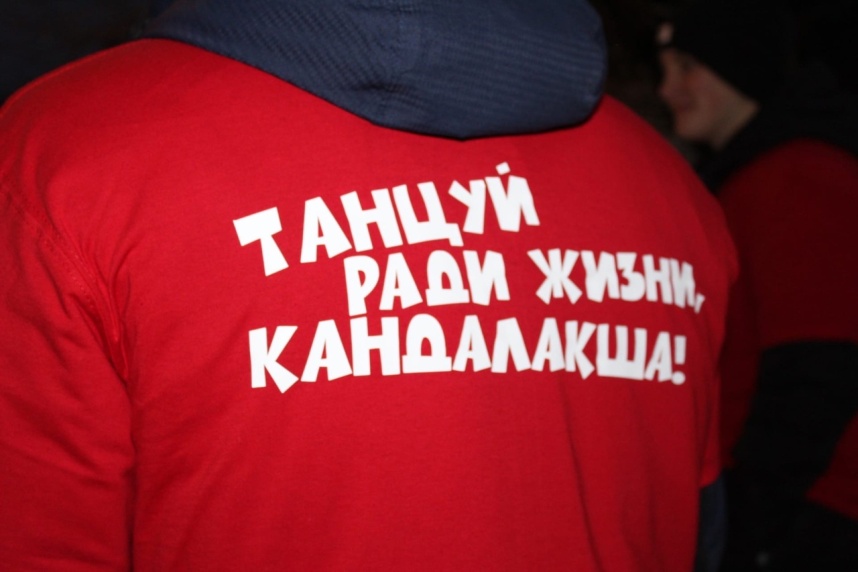 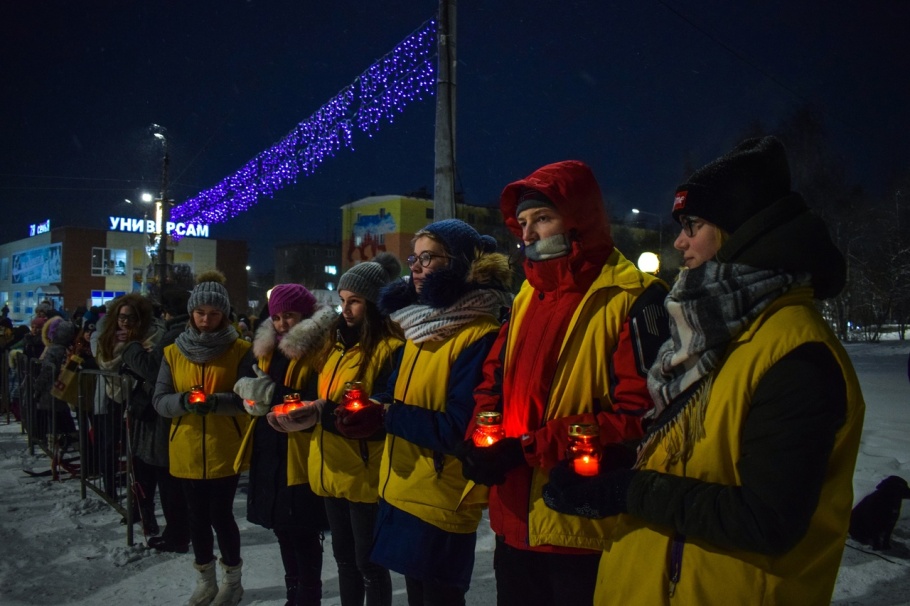 Обучение
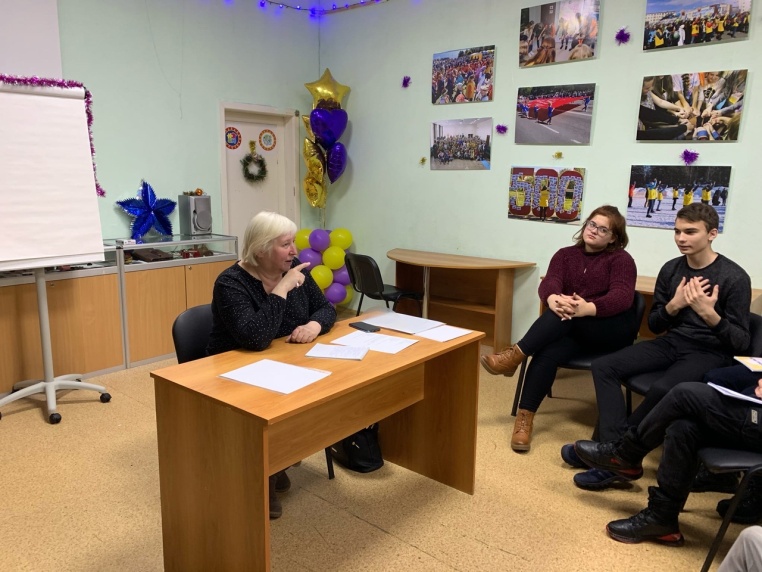 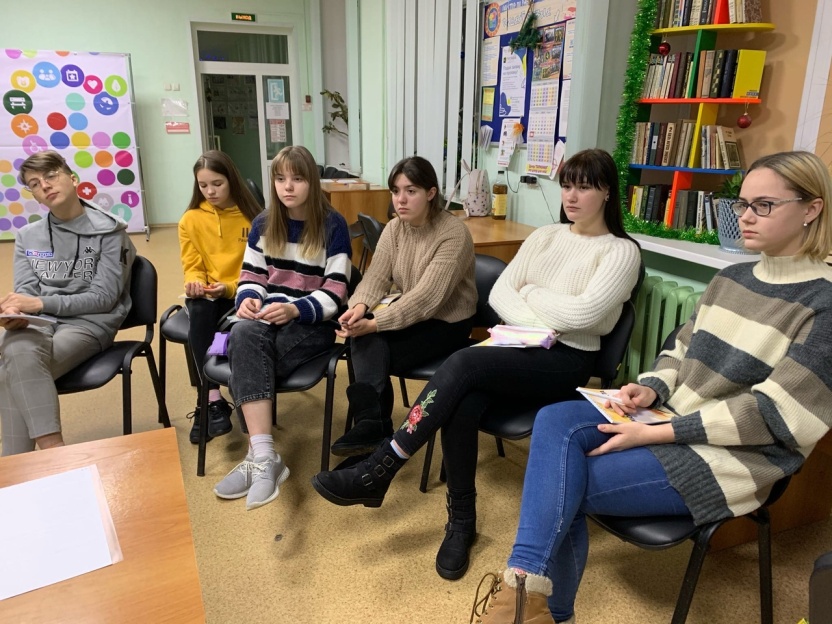 Акция «Свеча»
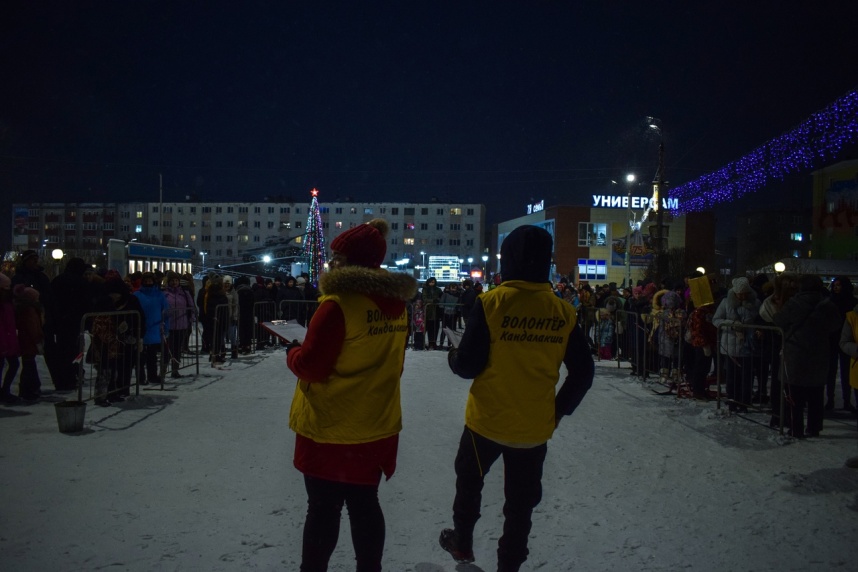 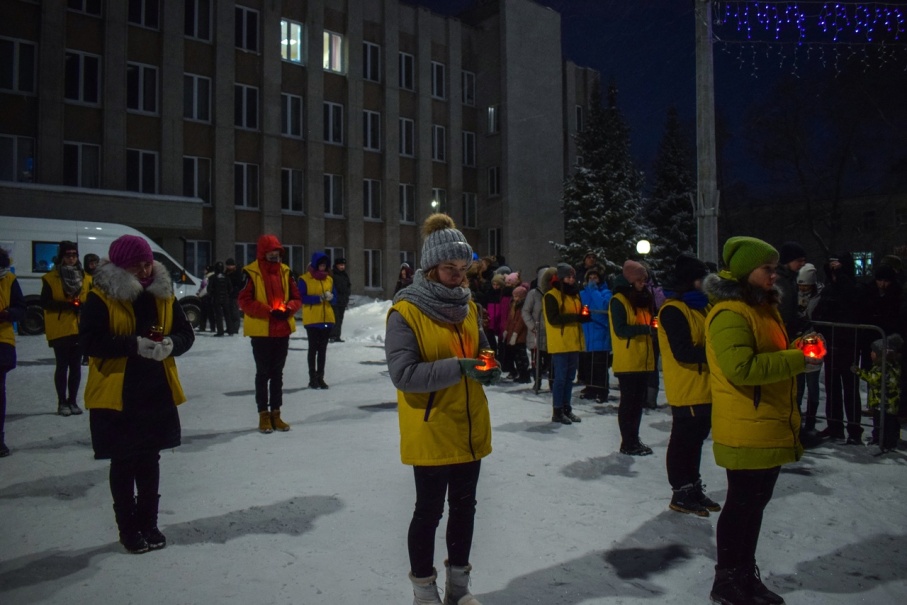 Танцевальный марафон
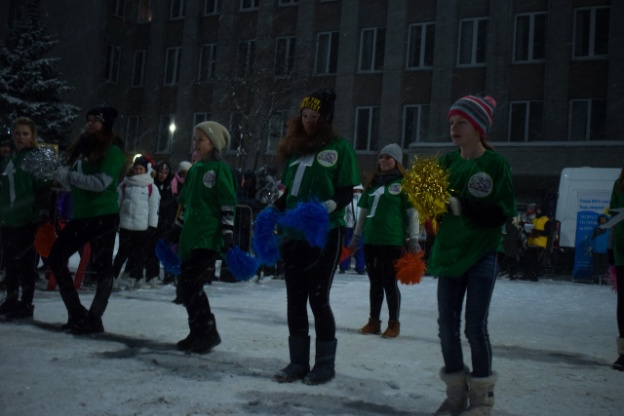 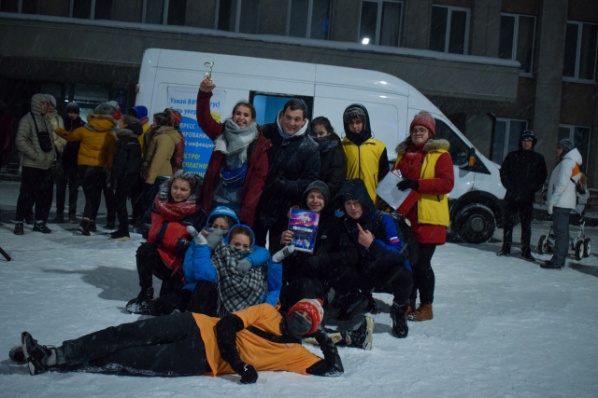 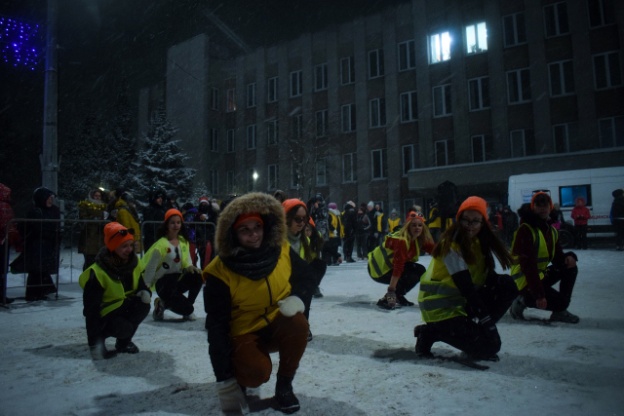 Буклеты
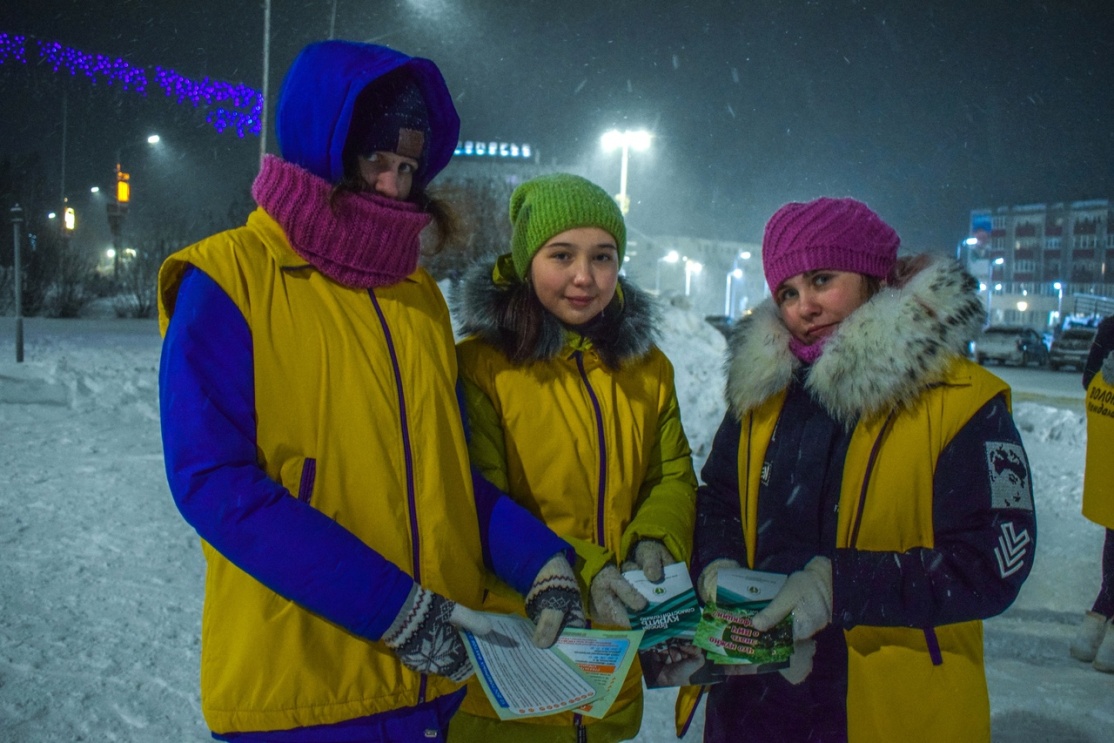